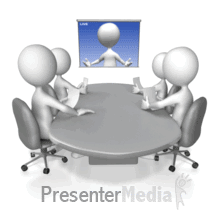 عرض تقديمي عن المقص الكهربائي وجهاز جراند
يتم في هذا  العرض التقديمي شرح عدت نقاط ومنها : 
صور عن المقص الكهربائي وجهاز جراند . 
طريقة استخدام المقص الكهربائي وجهاز جراند . 
التمييز بين المقص الكهربائي وجهاز جراند بالصور.
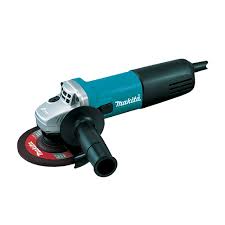 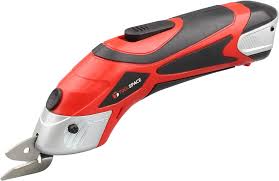